Финансовое управление администрации муниципального района Мелеузовский район Республики Башкортостан
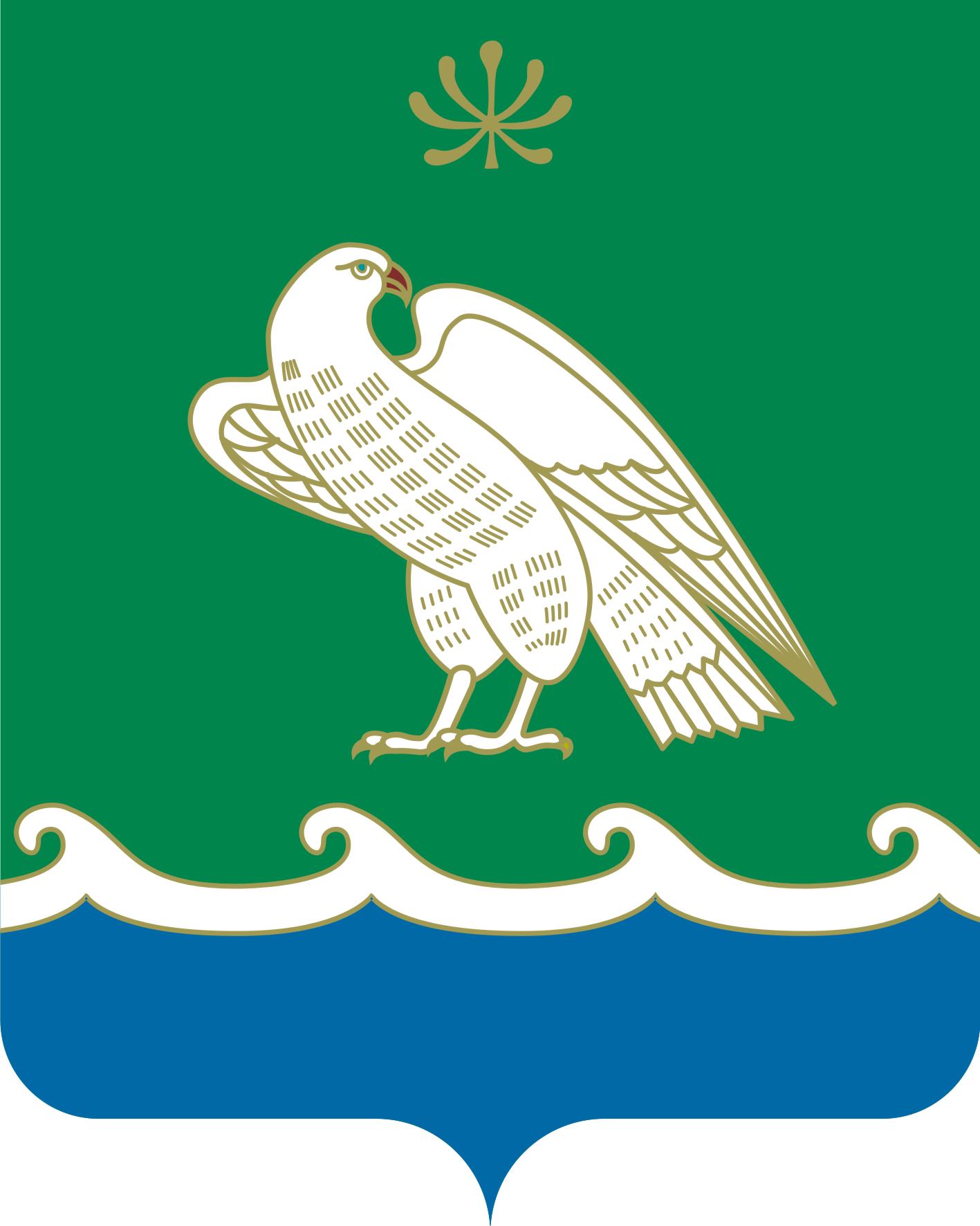 Мониторинг проведенных контрольных мероприятий по внутреннему муниципальному финансовому контролю в финансово-бюджетной сфере и сфере закупок за 2023 год органом внутреннего муниципального финансового контроля
2023 год
Финансовое управление администрации муниципального района Мелеузовский район Республики Башкортостан
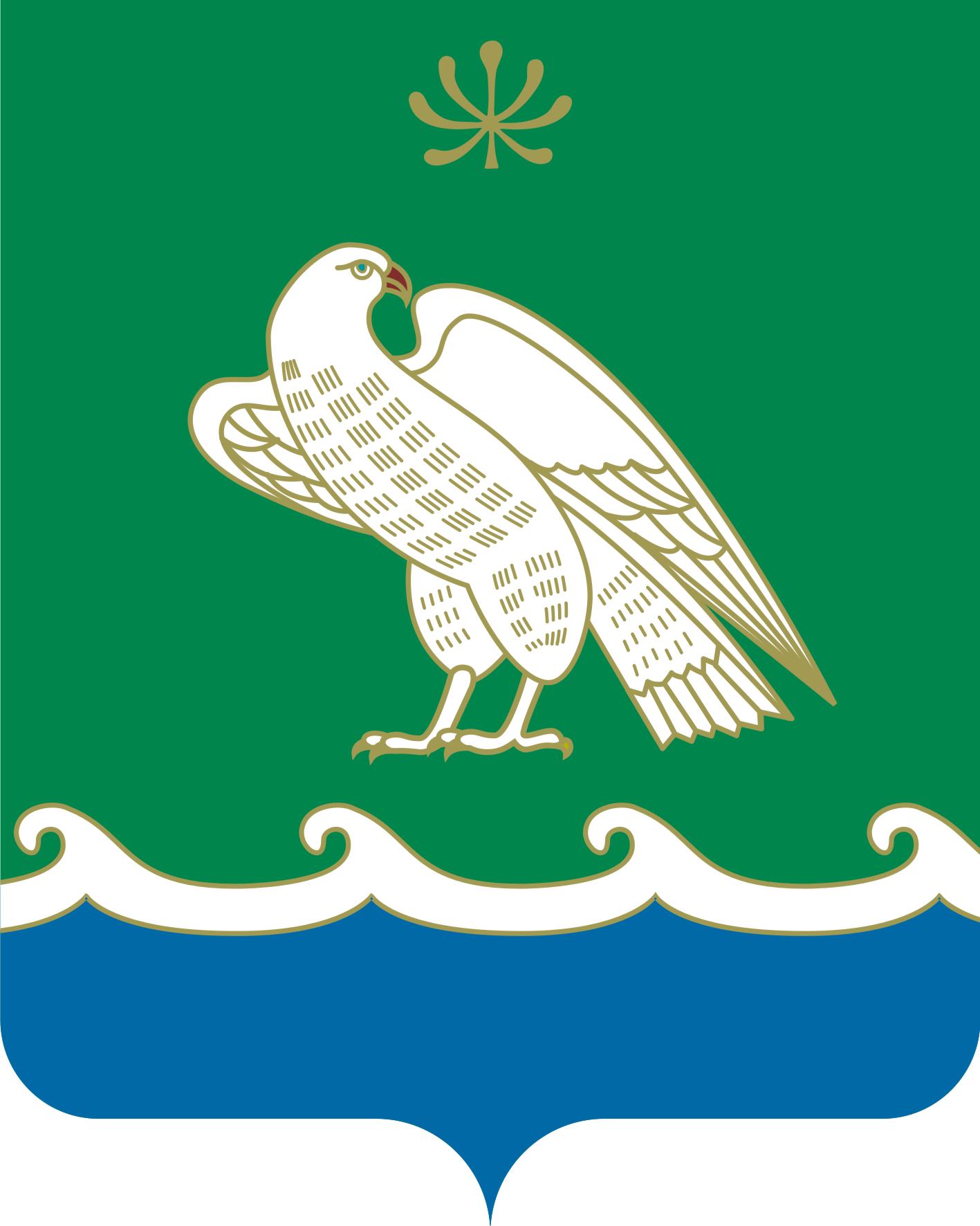 Количество проведенных проверок за период с 2021 по 2023 годы
Финансовое управление администрации муниципального района Мелеузовский район Республики Башкортостан
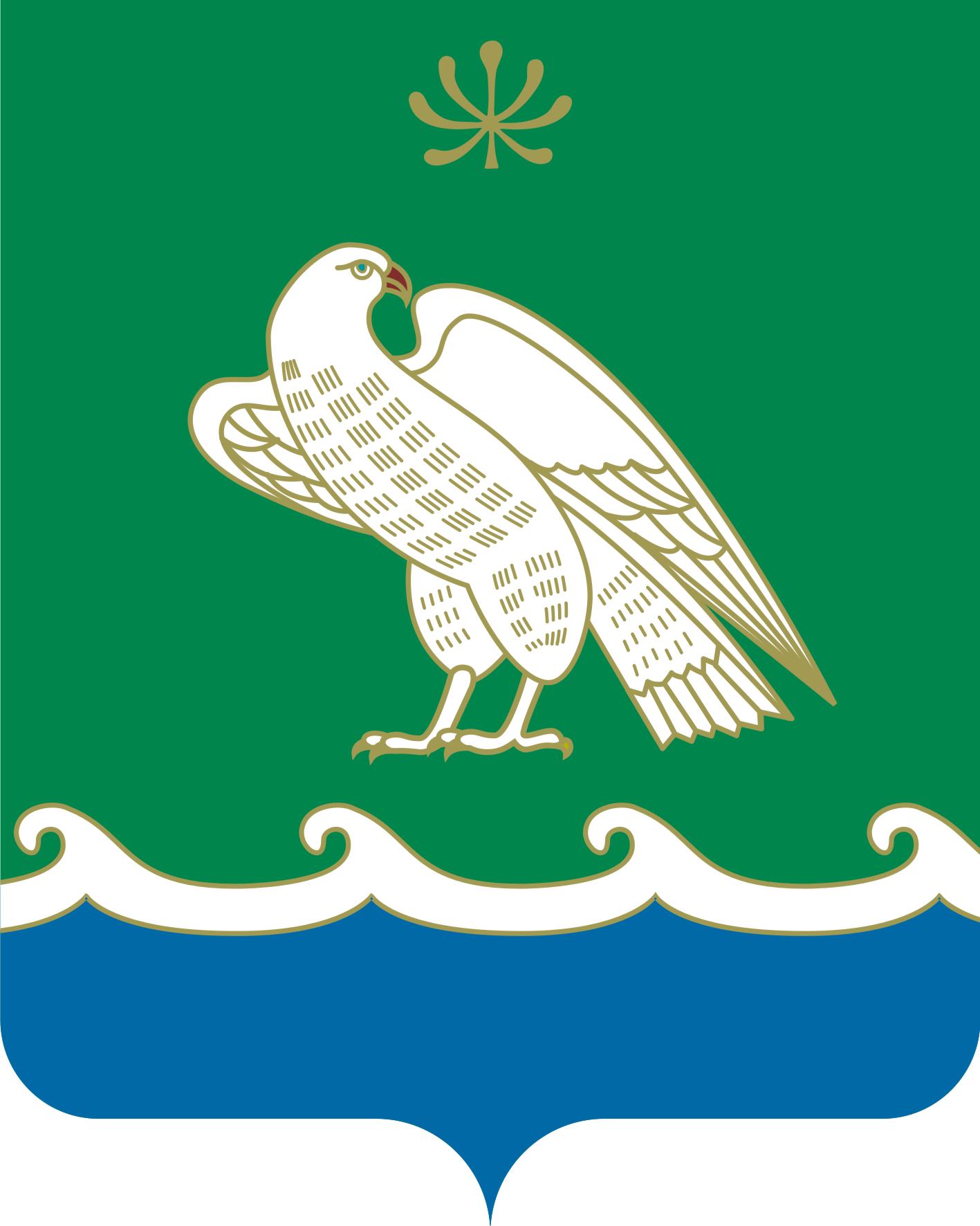 Виды проведенных проверок
Финансовое управление администрации муниципального района Мелеузовский район Республики Башкортостан
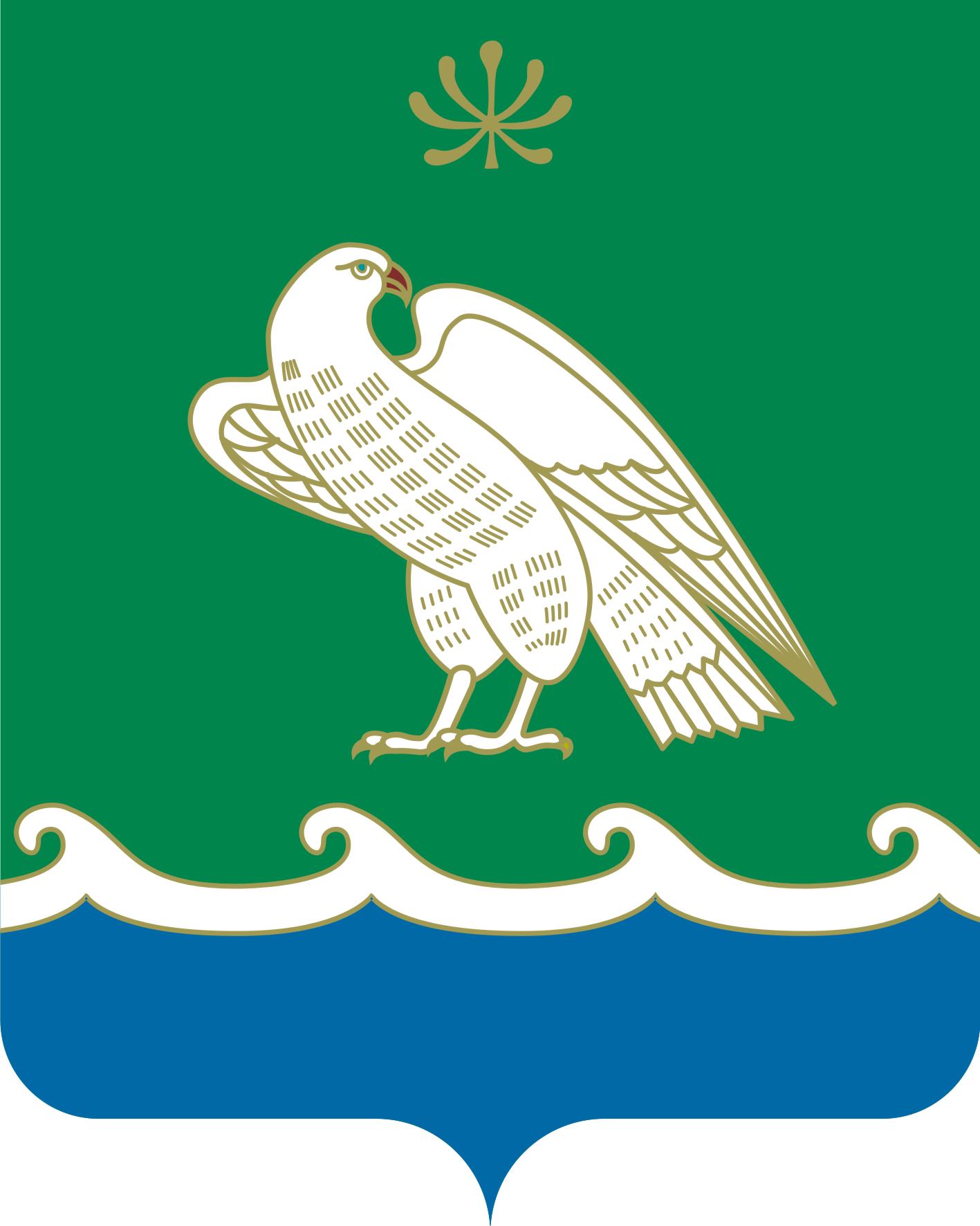 Количество объектов контроля
Финансовое управление администрации муниципального района Мелеузовский район Республики Башкортостан
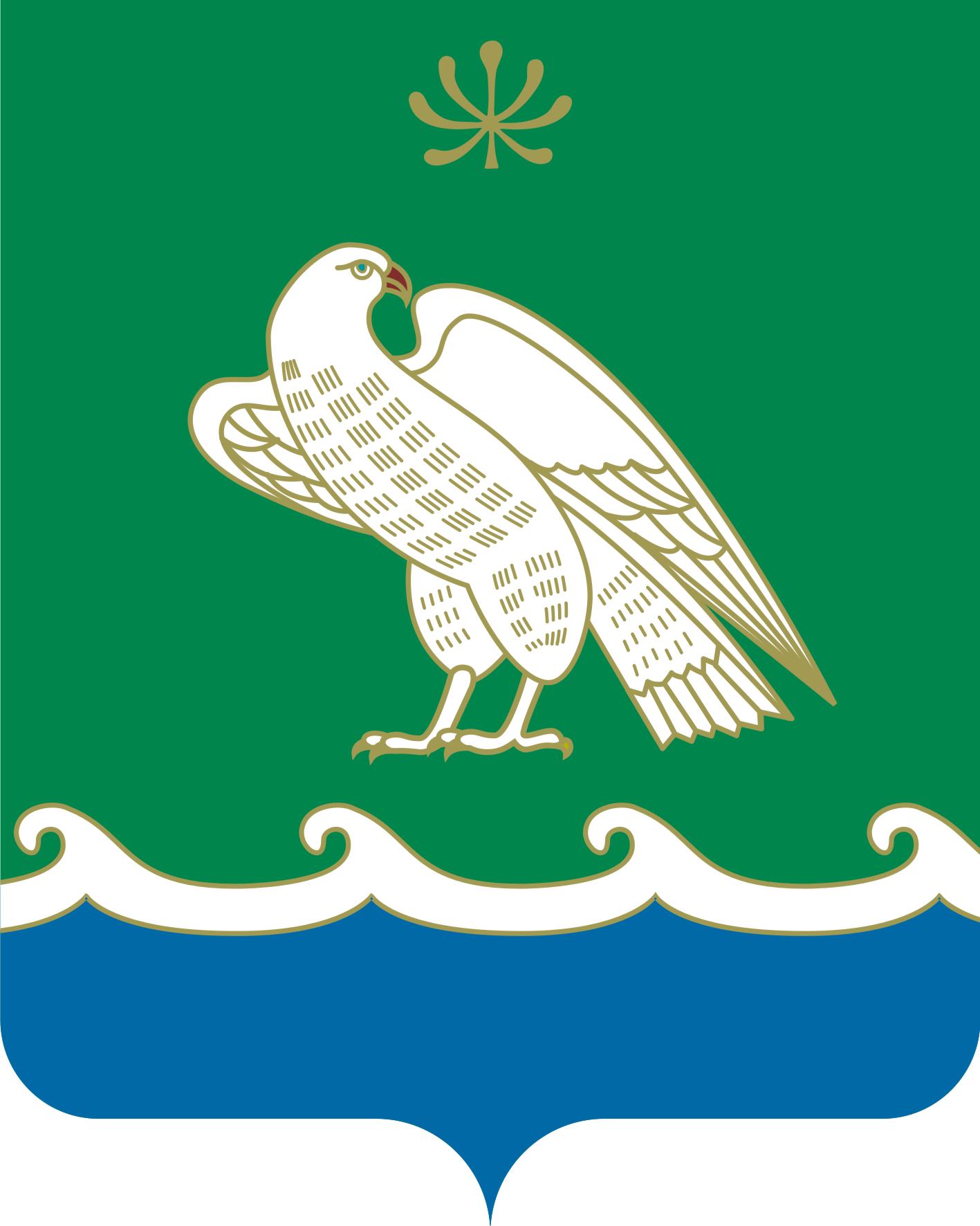 Объем проверенных средств (тыс.руб.)
Финансовое управление администрации муниципального района Мелеузовский район Республики Башкортостан
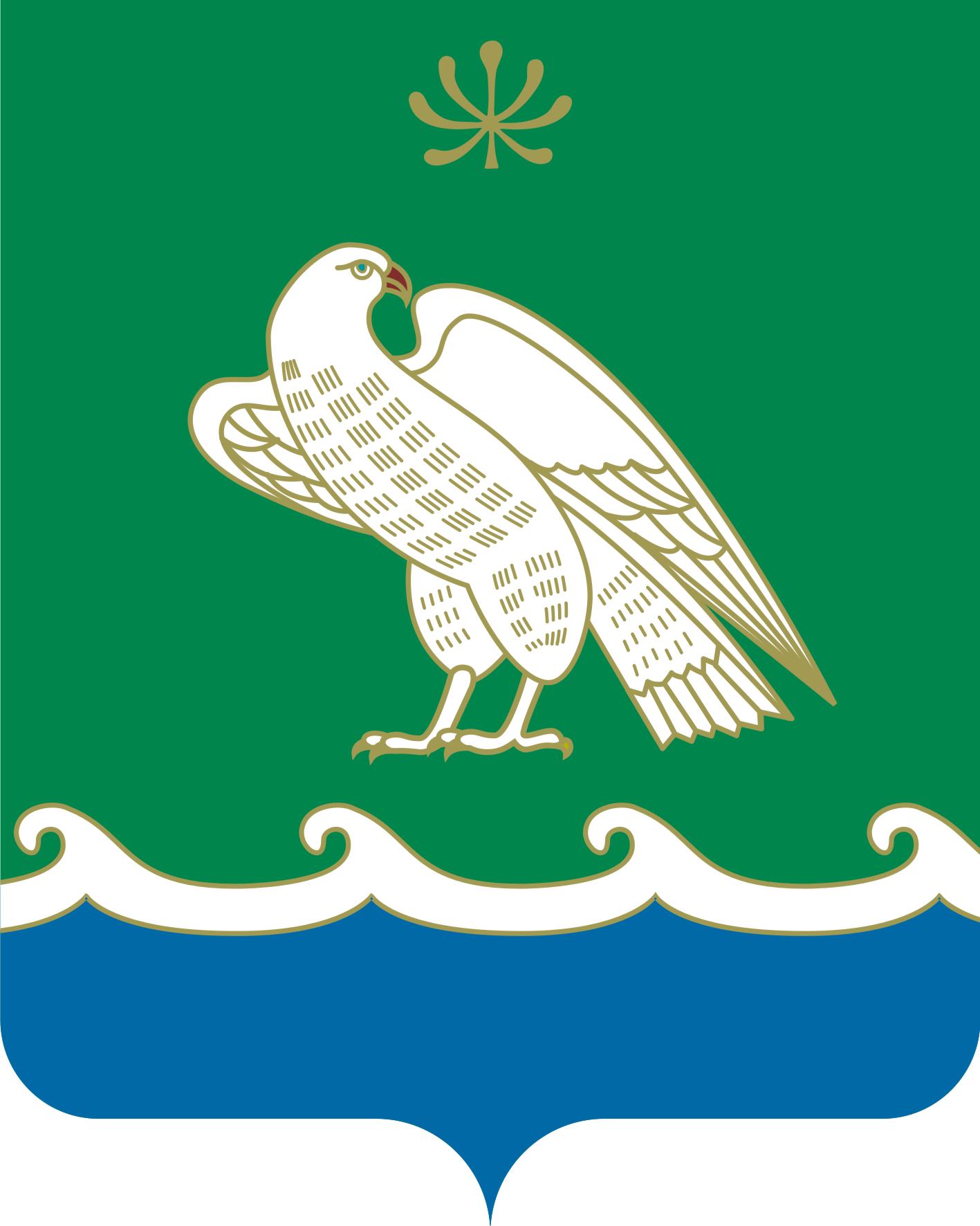 Сведения о выявленных финансовых нарушениях (тыс. руб.)
Финансовое управление администрации муниципального района Мелеузовский район Республики Башкортостан
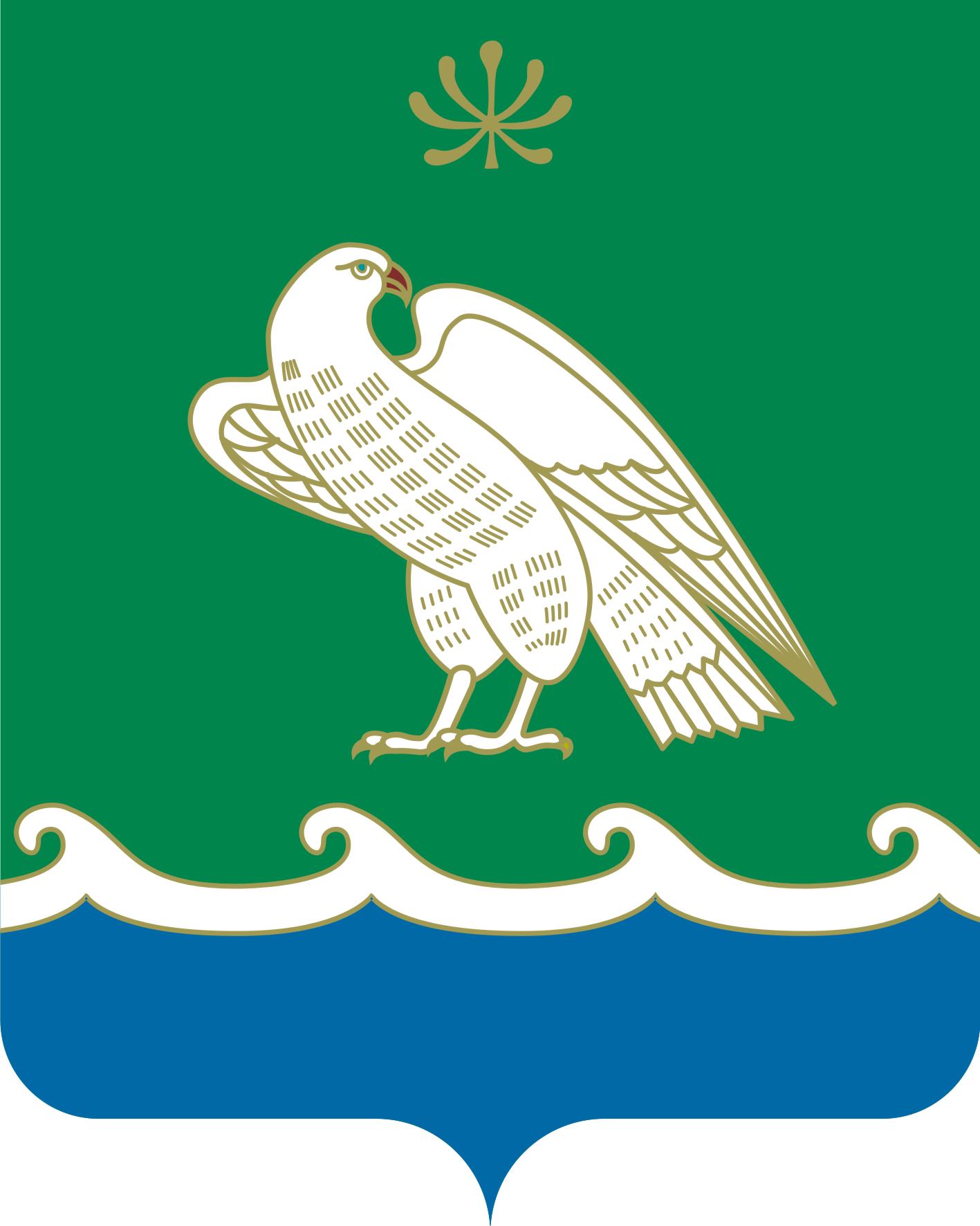 Классификация о выявленных финансовых нарушениях (тыс. руб.)